Writing and Editing
It doesn’t matter what’s in your head if it can’t get out.
Highlights of Today’s Talk
Audience/Industry
Clarity
Consistency
Brevity
Using the available tools
Choosing appropriate journals
Examples
Audience
Who are you writing for? 
Surgeons
Doctors
Parents
Children
Research staff
What words/ideas will they know? What needs to be explained?
Important for Consents and Publications
Industry
What is the norm in your industry?
What jargon does everyone know? What jargon does only your specific role know?
Acronyms!
Be aware of who you are writing for. Inside Industry documents have a much higher tolerance for jargon but can still be confusing.
[Speaker Notes: ENT vs NSGY vs average patient- different jargon, different acronyms, make sure you are understood.]
Clarity
If people can’t understood what you wrote, why write it?
One word=one meaning
Layouts
Headings
Graphics
Font sizes and styles
[Speaker Notes: One word needs to have only one meaning. Don’t call it a cursor, then a pointer, then a mouse. Choose one and stick with it throughout the entire document. Use Layouts to help define sections and important ideas.]
Consistency
If you change how you say something in the middle, it will confuse your readers.
In multi-author papers, review for consistency in not only terms, but punctuation.
[Speaker Notes: Different people use punctuation differently. Most things can be considered correct as long as they are consistent throughout your document.]
Oxford Comma- Use It.
Brevity
No fluff.
Only expound upon things that need to be talked about.
Important to know audience needs
How will this be used
Protocol
Article
Poster
Consent
Patient Tool
Use what you have
Word Styles
Especially for larger papers



EndNote
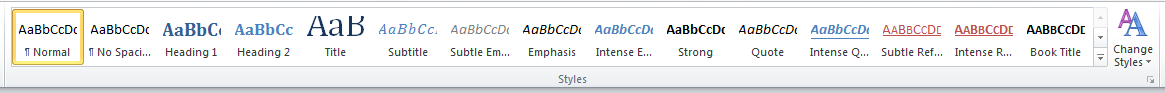 How to choose a journal
Very dependent on specialty
Read!
Be aware of the value of your research.
Journal Suggester
Audience Example
The success of endoscopic third ventriculostomy with choroid plexus cauterization may have associations with age, etiology of hydrocephalus, previous shunting, cisternal scarring, and possibly aqueduct patency. This study aimed to measure interrater reliability among surgeons in identifying cisternal scarring and aqueduct patency.
[Speaker Notes: This was published in Journal of Neurosurgery: Pediatrics. Tell me how you would explain this to a 7 year old? 16 year old? Parent? Non-neurosurgery doctor?]
Audience Example- For Non-Neurosurgery doctor
The success of endoscopic third ventriculostomy with choroid plexus cauterization ( ETV-CPC; a procedure used as an alternative to shunting and requiring no implants) may have associations with age, etiology of hydrocephalus, previous shunting, cisternal scarring, and possibly aqueduct patency. This study aimed to measure interrater reliability among surgeons in identifying cisternal scarring and aqueduct patency. Completing this study will allow us to better identify patients that will have a successful ETV-CPC.
Audience Example- For 16 year old
We would like to do a study on a surgery where we go into your brain and cut a small hole to let the trapped fluid go where it needs to be. We also will be removing the parts that make too much fluid. We want to make sure we know how to identify the areas of your brain that might make the surgery easier or more difficult.
Audience Example- For 7 year old patients
We would like to do a study on a surgery where we go into your brain and cut a small hole to let the trapped fluid go where it needs to be. We want to make sure we know how to decide whether this surgery is the best one for you.
Industry Acronym Example
Of 12 CHQ subscale scores for children with OSA, 8 scores were significantly lower (indicating a poorer QOL) than controls. Children with OSA scored 19.23 points lower than healthy children in the subscale of parental impact-emotional. Children with OSA had QOL scores that were similar to those of children with JRA.
[Speaker Notes: This was published Otolaryngology–Head and Neck Surgery (2008). OSA- obstrucitve sleep apnea, QOL- Quality of life, CHQ- Child Health Questionnaire, JRA- juvenile rheumatoid arthritis. What would you do to ensure its readable to outside industry?]
Acronym Example- Fixed
Of 12 CHQ subscale scores for children with OSA, 8 scores were significantly lower (indicating a poorer QOL) than controls. Children with OSA scored 19.23 points lower than healthy children in the subscale of parental impact-emotional. Children with OSA had QOL scores that were similar to those of children with JRA.
Legend

OSA: obstrucitive sleep apnea

QOL: Quality of life

CHQ: Child Health Questionnaire

JRA: juvenile rheumatoid arthritis.
[Speaker Notes: Legends are easy to make but informal. Generally you won’t use an acronym in your documents until you’ve already defined it. Exceptions are if the acronym is common knowledge to your ENTIRE audience. If one person might not know it, define before using.]
Clarity Examples
Since the moraine was deposited in the Illinoisan, it has been intensely modified by stream erosion.
 Snail shell destruction in perireefal environments is common.
DNA in repeat regions or with long stretches of the same base or small microsatellites causes problems for next-gen sequencers.
[Speaker Notes: What do these mean?]
Clarity Examples- Fixed?
Since the time the moraine was deposited in the Illinoisan, it has been intensely modified by stream erosion.
-or-
Because the moraine was deposited in the Illinoisan, it has been intensely modified by stream erosion.

Destruction of snail shells in perireefal environments is common.
-or-
Destruction of shells by snails in perireefal environments is common.
[Speaker Notes: 1) Does this mean "Since the time the moraine was deposited . . " or "Because the moraine was deposited in the Illinoisan . . ."? 2) Does this mean "Destruction of shells of snails . . ." or "Destruction of shells by snails . . ."?]
Clarity Examples- Fixed
Next-gen sequencers have problems with DNA in repeat regions or with long stretches of the same base or small microsatellites .
[Speaker Notes: 3) Put Subjects near verbs]
Consistency Example
As discussed, the second reaction is really the result of many reactions. The reactions did not represent a closed system, as r appeared to be produced out of thin air. In reality, it is created from other chemical species within the cell, but we have chosen not to model at such a fine level of detail. One detail not included was the reversibility of the binding of RNAP to the promoter. These two interactions form a simple linear chain, whereby the product of the first interaction is the reactant for the second.
[Speaker Notes: What’s inconsistent about this excerpt. (Tense switches every other sentence and interaction/reaction) How would you fix it?]
Consistency Example- Fixed
As discussed, the second reaction was really the result of many reactions. The reactions did not represent a closed system, as r appeared to be produced out of thin air. In reality, it was created from other chemical species within the cell, but we chose not to model at such a fine level of detail. One detail not included was the reversibility of the binding of RNAP to the promoter. These two interactions formed a simple linear chain, whereby the product of the first interaction was the reactant for the second.
[Speaker Notes: What’s inconsistent about this excerpt. (Tense switches every other sentence and interaction/reaction) How would you fix it?]
Brevity Examples
The relationship between the nature of salt water to fresh water in the Edgartown Great Pond that fluctuates often is extremely important to everyone including scientists, residents, and environmentalists on Martha’s Vineyard.
Water quality in Hawk River declined in March. This decline occurred because of the heavy rainfall that month. All the extra water overloaded Tomlin county’s water treatment plant.
Brevity Examples- Fixed
Edgartown Great Pond’s salt-fresh water ratio interests everyone on Martha’s Vineyard.
March’s heavy rainfall overloaded Tomlin county’s water treatment plant and reduced Hawk River water quality.
Talk about the Worst Thing you ever seen written